In Mozambique, women are involved in many aspects of the crab fishery, including selling the catch at market, ...
BioScience, Volume 67, Issue 2, February 2017, Pages 111–117, https://doi.org/10.1093/biosci/biw165
The content of this slide may be subject to copyright: please see the slide notes for details.
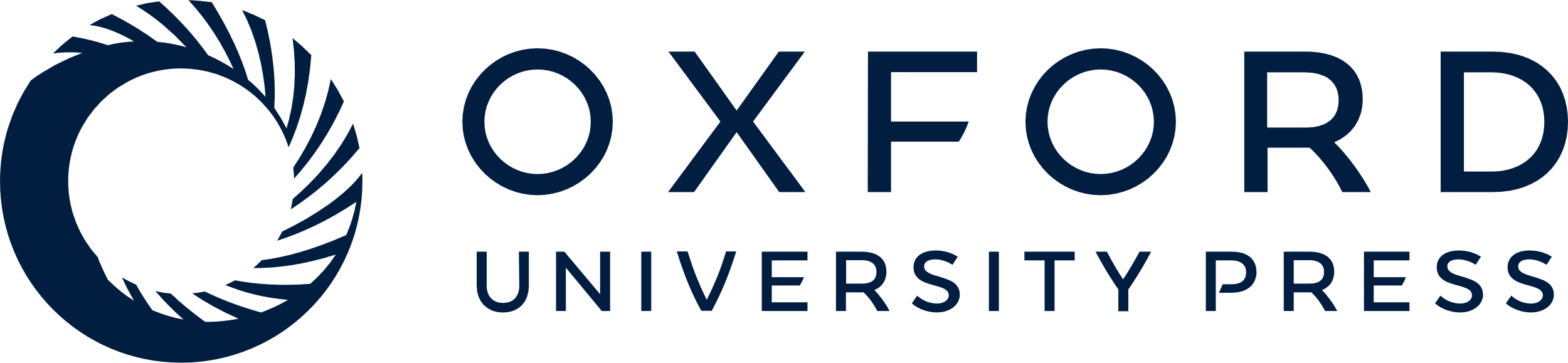 [Speaker Notes: In Mozambique, women are involved in many aspects of the crab fishery, including selling the catch at market, as is shown here in Montanha. Photograph: Alexis Rife, Environmental Defense Fund.


Unless provided in the caption above, the following copyright applies to the content of this slide: © 2017 Ogden. All rights reserved.]